Financial 
Infrastructure 
Project
-Golden Stone Plan (or "Alchemy Plan" )
Financial Supervisory Commission
              Chairman Tseng Ming-Chung
                            May, 2015
Conclusion
Timetable
Policy goals
Foreword
Contents
IV
III
V
II
I
Outline
1
Foreword
I
Although record profits were reaped in 2014, banking and insurance industries’ operating structures have not significantly improved. This plan is proposed in order to enhance the overall competitiveness of the financial institutions.
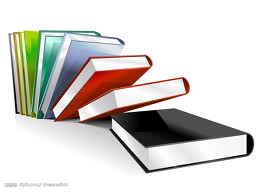 2
2
content
1.capital
7.place
8.protection
2.assets
9.professional
3.tender offer
10.risk-management
4.product
11.big data
5.price
12.Corporate Social
   Responsibility
6.people
3
contents
II
1.capital
Capital adequacy ratio of global ranking 76-100 regional banks on average is 14.43%
Financial institutions must be well capitalized to support development in Asia.
Top 5 domestic banks’ average capital adequacy ratio is only12.85%.
2.assets
A certain asset scale is needed to allow a financial institution to gradually grow into a regional financial institution.
World No. 100 largest bank’s  total assets amount to NTD 6.7 trillion.
World No. 75 largest bank’s  total assets amount to NTD 9.9 trillion.
Bank of Taiwan ranks No. 127 with only NTD 4.3trillion total asset.
4
Contents
II
3.tender offer
To promote further consolidation in the financial services industry, tender offers are encouraged under certain preconditions.
the preconditions
Must obtain more than 50% of equity ;
Protect the interests of minority shareholders;
 No material disputes over the equity;
Eligibility to be a major shareholder;
Clear and specific capital source.
5
5
Contents
II
5.price
4.product
Rationalize pricing of products and services, suppress vicious price competition, and maintain market order.
Product diversification, and improvement of product innovation capability.
Review regulations to encourage innovation.
Set legal basis.
Supervise legal compliance.
Introduce new products on a regular basis from overseas
6
6
Contents
II
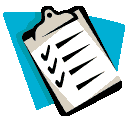 6.people
Review the qualifying criteria of professional investors.
Re-examine the definition of professional investors.
Continue opening of DBU,DSU,and DIU business.
7.place
Enhance investment in IT and cultivate FinTech talent.
Digital distribution, 
channels to adapt to the 
advent of  the mobile, 
internet, and social 
media 
era.
Review regulations to address the needs of digitalization.
7
7
Contents
II
9.professional
8.protection
Protect consumers and supervise the financial industry to establish and implement corporate culture that attaches importance to the interests of consumers.
Financial professionals and human resources are the most important foundation of financial industry development.
Taiwan Academy of Banking and Finance, Taiwan Insurance Institute, and Securities & Futures Institute put forward training programs.
Examine whether the SOP is complete and adequate?
Announce the number of cases of consumer disputes.
Staff in-service professional adjustment program.
8
8
Contents
II
10、risk-management
As businesses continue to be opened up, companies must improve risk control capability.
Review risk control system to see if the mechanism is appropriate.
Project inspection and legal compliance supervision.
9
9
Contents
II
Information is open to the public in principle.
11、Big data
Through the open use of financial big data, strengthen the capabilities of risk control and product development
Internet of Things (IoT) Finance is the future trend and we should positively  response.
12、Corporate Social Responsibility
The financial sector has to bear more social responsibility
affiliated institutions set aside surplus of 5% to 10% for social activities.
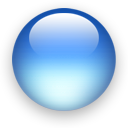 Is the allocation of profit to shareholders, employees and customers fair and reasonable ?
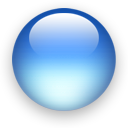 10
Policy goals
Time table
IV
III
In response to external trends, strengthen the industrial environment and enhance competitiveness
Actively implemented since May 2015,
ROA 1%
ROE 15%
11
11
Conclusion
V
Development of the financial industry is facing a bottleneck; for transformation and upgrading, we have to actively expand our presence in Asia, cultivate the domestic market, and strengthen structure, in hopes of enhancing overall competitiveness.
12
12